Алкоголь                     близкий и опасный враг
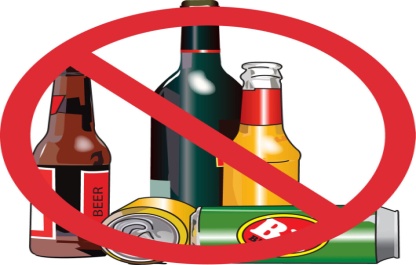 «алкоголизм — любая форма потребления алкоголя, которая превышает традиционную, принятую в обществе ''пищевую" норму или выходит за рамки социальных привычек данного общества»

Среди людей в возрасте 20-39 лет примерно 25% всех случаев смерти связаны с алкоголем

По данным ВОЗ потребление алкоголя с вредными последствиями приводит к 3 миллионам смертей ежегодно



Пожив немало и  познавши белый светдо этой истины я все таки дорос.Не помогает алкоголь найти ответ.Но позволяет без труда забыть вопрос
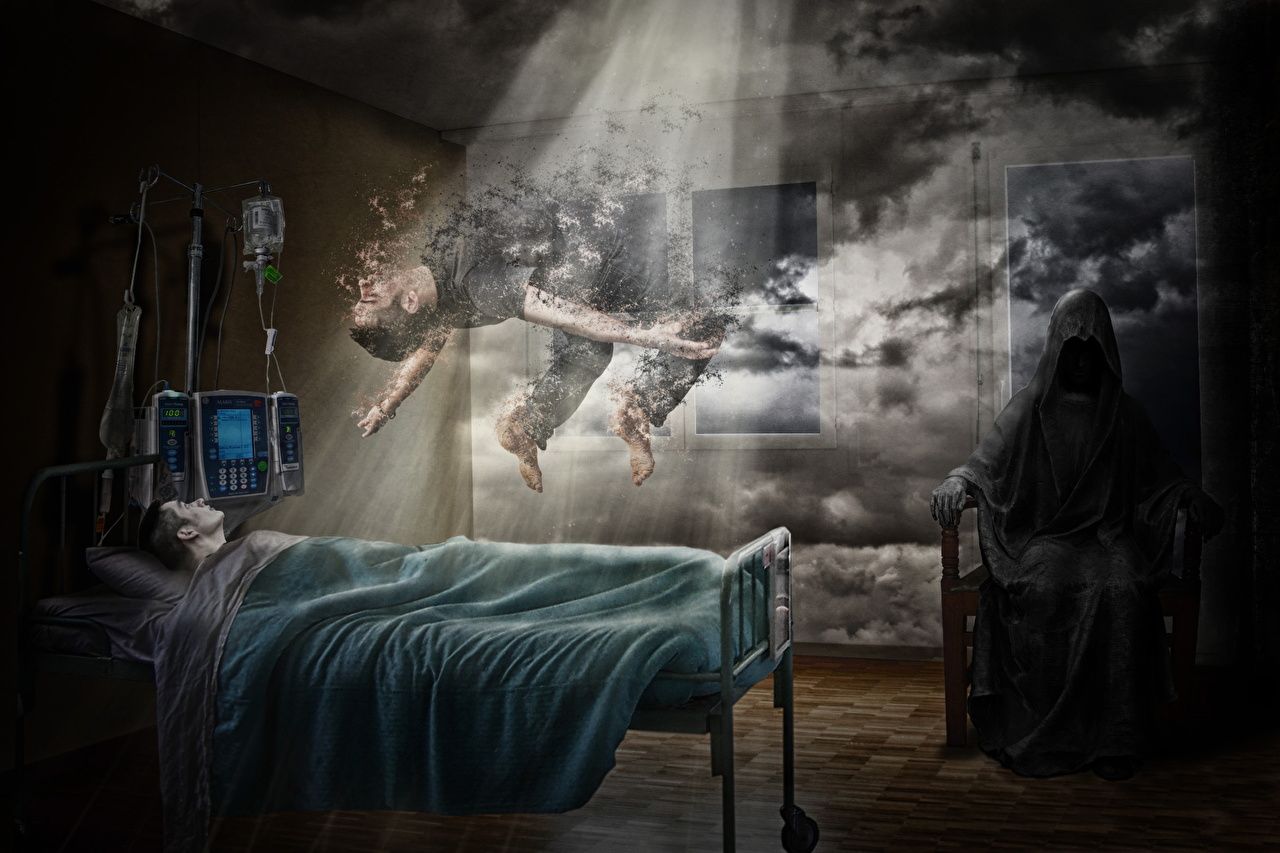 ВЛИЯНИЕ ЭТАНОЛА НА ОРГАНЫ И СИСТЕМЫГоловной мозгприводит к уменьшению объёма головного мозга-может возникнуть разрыв капилляров головного мозга                вызывает гибель нейронов головного мозга
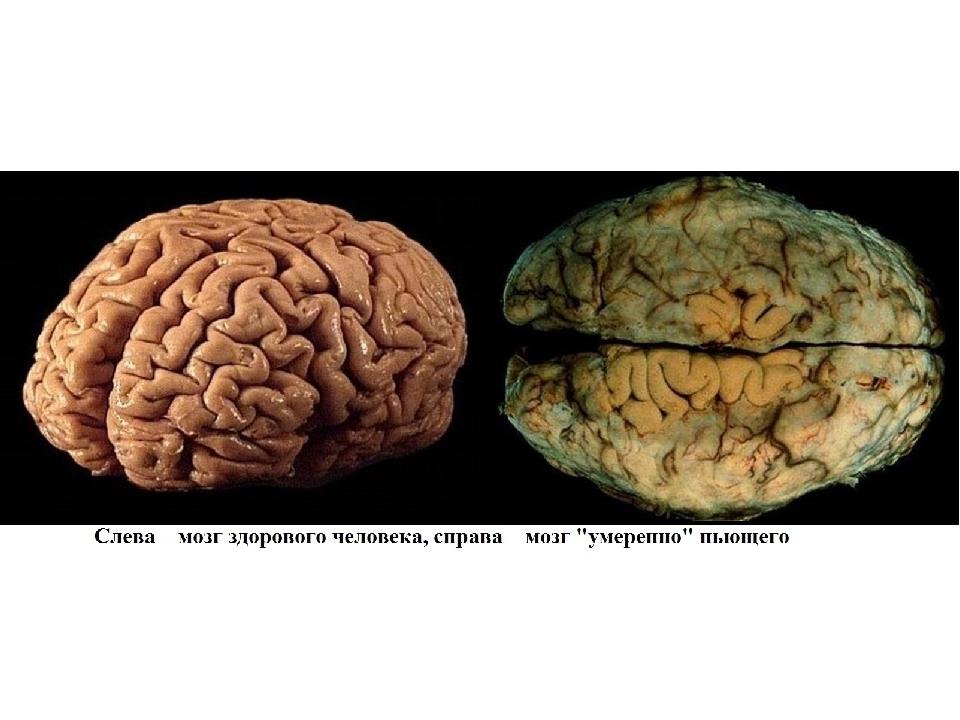 ЖКТ-вероятность развития гастрита и язвы желудка-длительное употребление алкоголя может вызвать рак желудка-риск развития синдрома Мелори-Вейса(образование острых линейных разрывов слизистой оболочки брюшного отдела пищевода и кардиального отдела желудка при рецидивирующей рвоте, сопровождающиеся кровотечением)
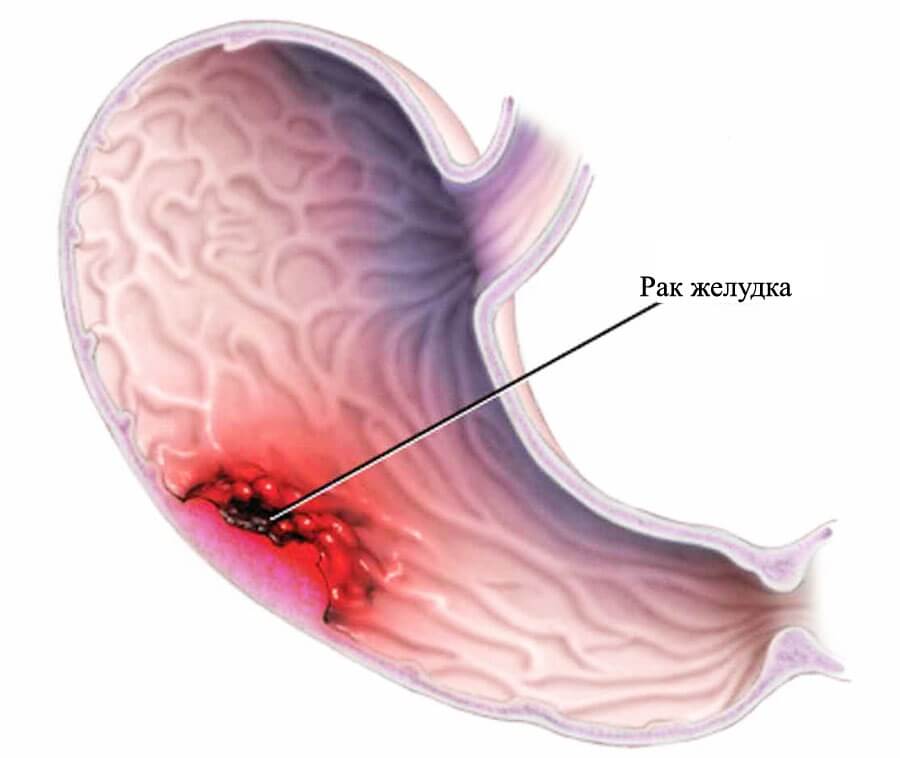 Печень-Может развиваться алкогольный гепатит-Множественные очаги некрозов ведут к фиброзу и, в конечном итоге, циррозу печени
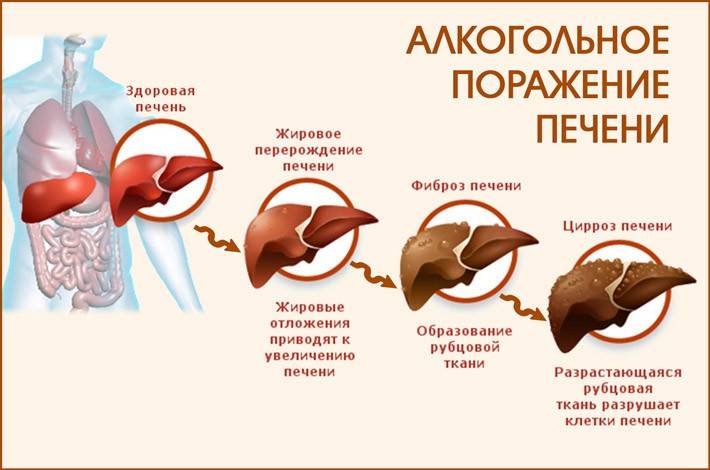 Сердечно-сосудистая системаЭтанол может вызывать остановку сердцаРиск развития артериальной гипертензииСпазм коронарных сосудов, нарушение ритма сердечных сокращений
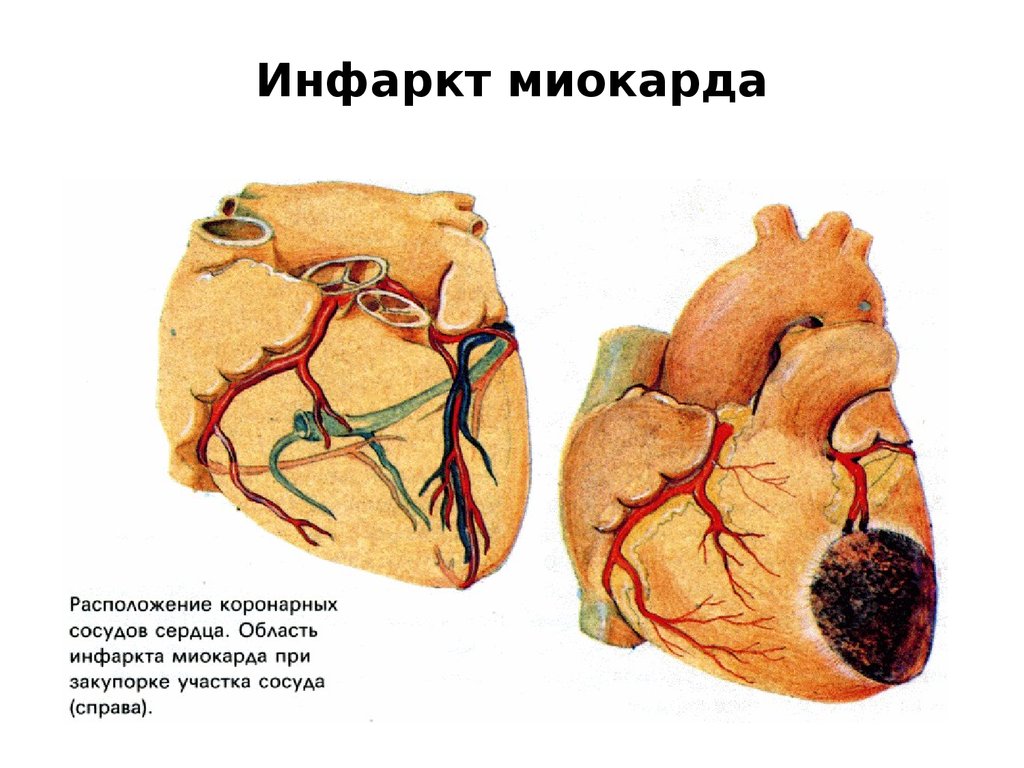 Беременность и алкоголь
К факторам риска, способствующих развитию осложнений относятся:
-Количество доз, выпиваемых за один раз.
-Частота употребления.
-Триместр на котором принимается спиртное.


Алкоголизм во время беременности вызывает:
-угрозу прерывания на протяжении всего срока;
-маловодие;
-преждевременное излитие околоплодных вод;
-стремительные роды;
-травматизм;
-антенатальную гибель плода.
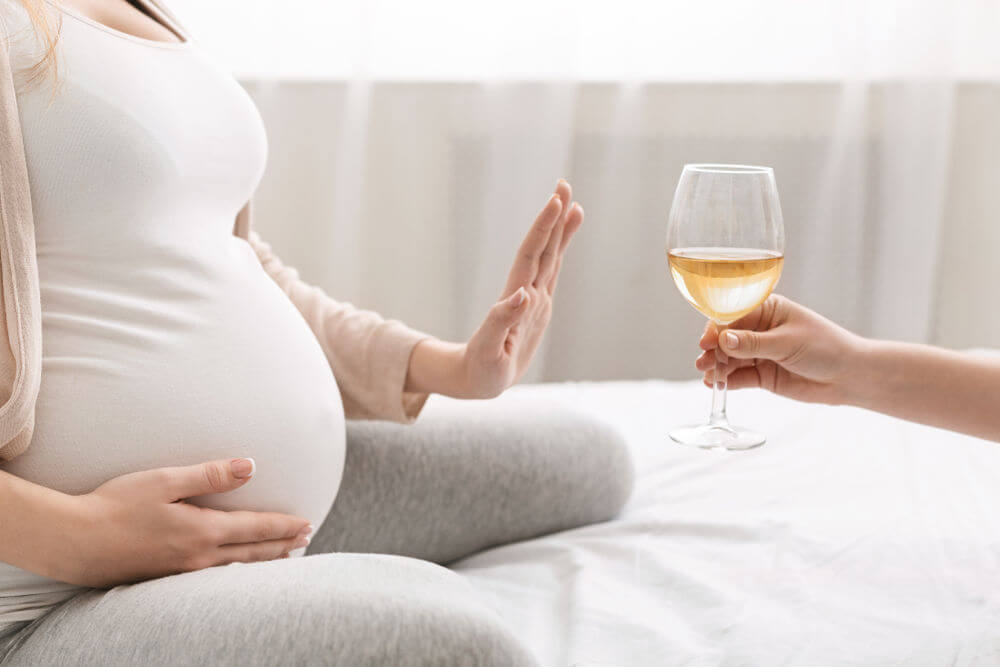 Подростковый алкоголизм
- 91% семей где подростки часто употребляют алкоголь, социально неустойчивые семьи. 
- в  54,1% семей подростков, часто употребляющих алкоголь, родители имеют только начальное или неполное среднее образование.
   - 76,9% подростков, употребляющих алкоголь, учатся плохо, 23% посредственно 
  Около половины подростков, употребляющих алкоголь, читают мало книг, причем 19% из них не читают книг вообще. И это в тот возрастной период, когда интенсивность чтения у человека наибольшая. По 5-6 книг в месяц читают 5,7% подростков, но по содержанию это приключенческо- детективное чтение.
Причины ранней алкоголизации
"алкогольное окружение"- которое составляют пьющие ближайшие родственники: отец, реже мать, иногда оба родителя". К ним могут присоединиться старшие братья или сестры. 

2."усиленные притязания на взрослость"- потребление алкоголя представляется им символом самостоятельности, мужества, средством самоутверждения. Этому способствует неосведомленность детей и подростков о свойствах алкоголя и трагических последствиях его потребления. 

3. " пример сверстников"-"уличная", "дворовая" компания, в которой обязательным элементом общения и времяпрепровождения является выпивка. В такой компании, часто неоднородной по возрасту, пьющие подростки имеют реальные возможности для самоутверждения, проникаются самоуважением, чего не в состоянии добиться ни в семье, ни в школе.

4. "чрезмерная опека" - приводят к формированию у подростка комплекса таких черт характера, как безволие, зависимость, безответственность, неподготовленность к жизни. 

5. Особенности личности
Профилактика алкоголизма
Профилактика алкоголизма должна начинаться, с детского и подросткового возраста, с формирования здоровой в психическом и физическом плане личности.
		Профилактика детского и подросткового алкоголизма должна проходить одновременно в нескольких направлениях:
		Профилактика алкоголизма на уровне семьи: 
-создание ЗОЖ;
- отказ от злоупотребления алкоголем в семье;
- рациональное питание;
- соблюдение режима дня и сна;
- антиалкогольное воспитание в семье;
		Профилактика алкоголизма на уровне школы: 
- установление контакта учителя с учащимися;
- приобщение к активному занятию физкультурой и спортом;
- организованная работа школьного врача по профилактике алкоголизма, 
- осуществление санитарно-просветительской работы;
Профилактика со стороны государства: -запрет продажи алкогольной продукции детям моложе 18 лет;- запрет рекламирования пива по телевидению до 21:00; -предусмотрение строгой уголовной ответственности за вовлечение несовершеннолетних в пьянство, доведение до состояния алкогольного опьянения;- запрет приема несовершеннолетних на работу, связанную с производством, хранением и торговлей спиртными напитками;
Спасибо за внимание
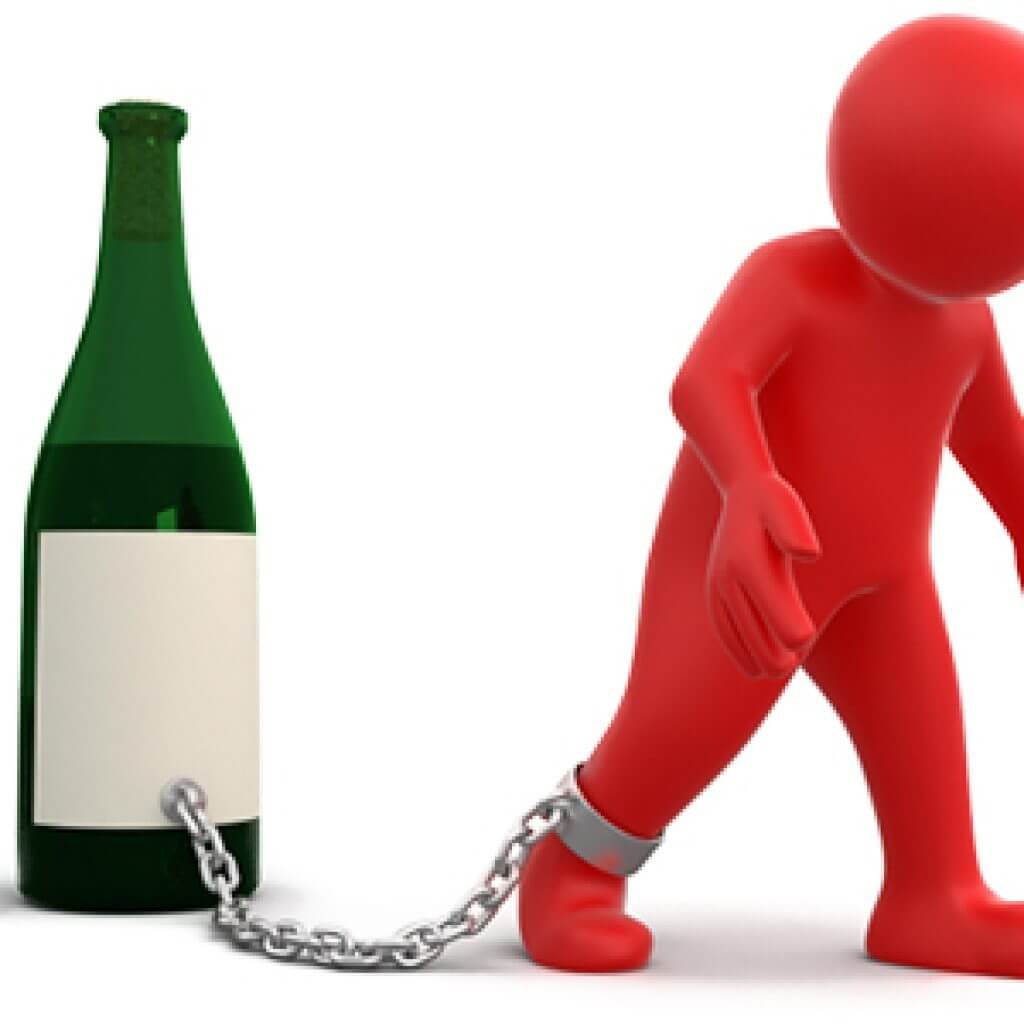